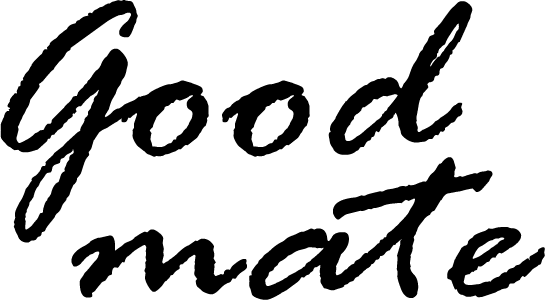 © 2006 Snack Music Productions
Jesus is a good mate,
He cares about his friends,

Jesus is a good mate,
His friends he will defend,
Jesus is a good mate,
His love will never end,

I can be a
good mate too!
I can hug my friends
when they are crying,

I can talk to them
when they feel sad,
We can play lots of games,
and have a good laugh,
and hang out together,

and I can help them
if they get mad!
Jesus is a good mate,
The truth he always tells,

Jesus is a good mate,
He listens very well,
Jesus is a good mate,
He’d never say “You smell!”

I can be a
good mate too!
I can hug my friends
when they are crying,

I can talk to them
when they feel sad,
We can play lots of games,
and have a good laugh,
and hang out together,

and I can help them
if they get mad!
I can hug my friends
when they are crying,

I can talk to them
when they feel sad,
We can play lots of games,
and have a good laugh,
and hang out together,

and I can help them
if they get mad!
Jesus is a good mate,
Jesus is a good mate,
I can be a good mate too!
Snack Music